其他国家飞机的发展
张万昭
战斗机
光辉战机
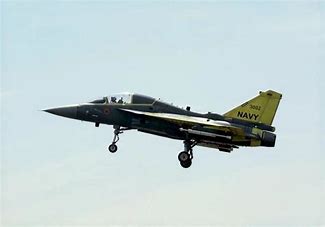 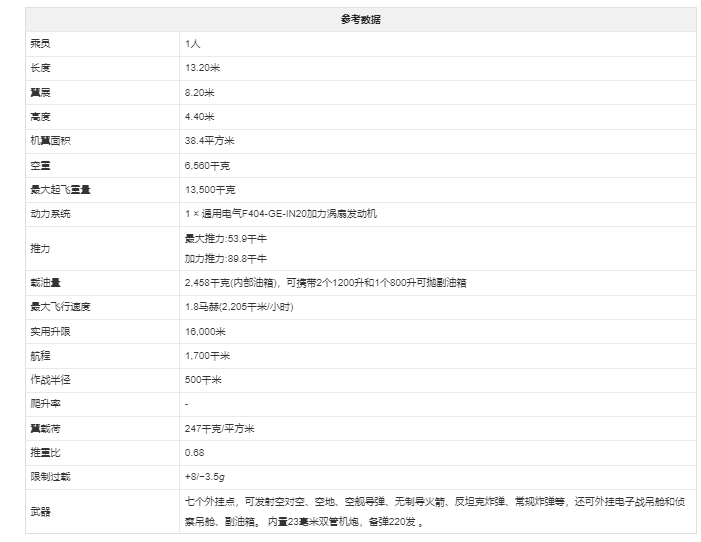 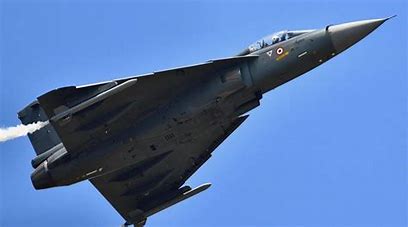 战斗机
台风战机
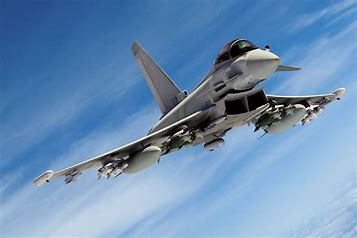 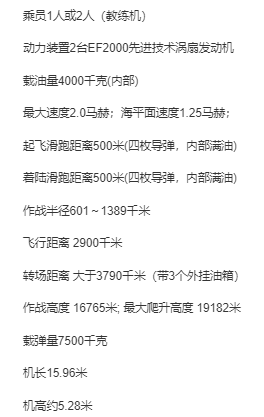 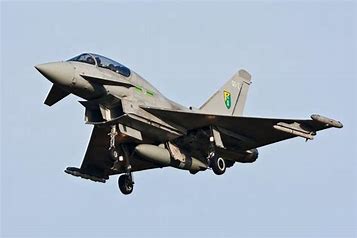 战斗机
阵风战机
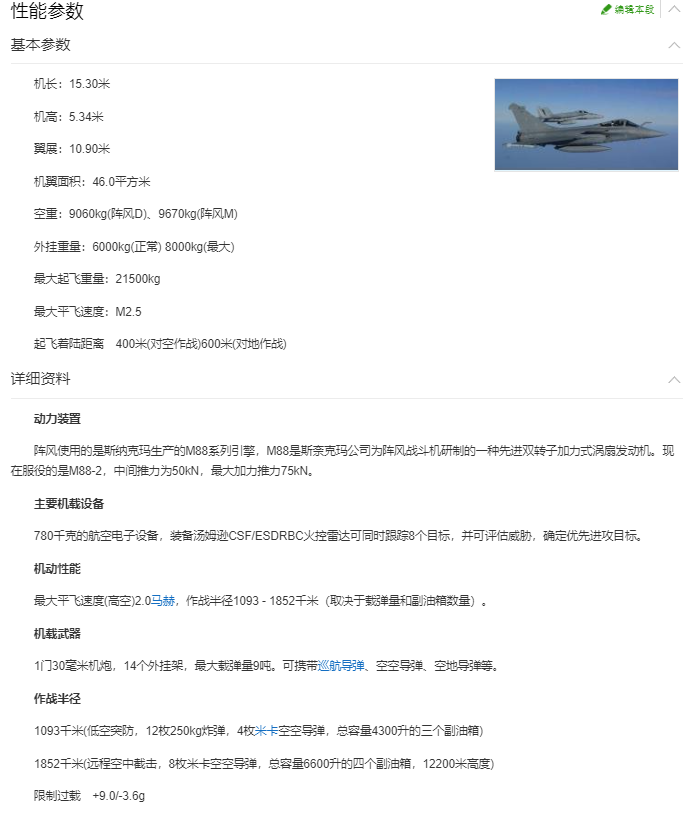 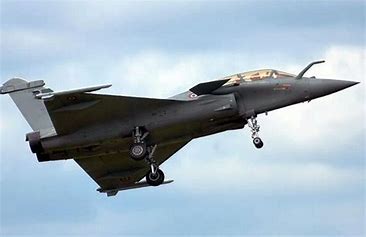 战斗机
心神战机
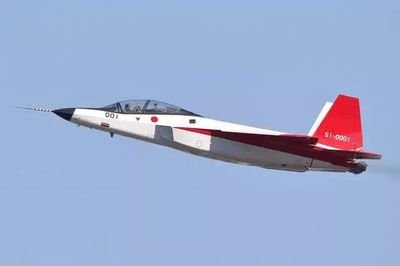 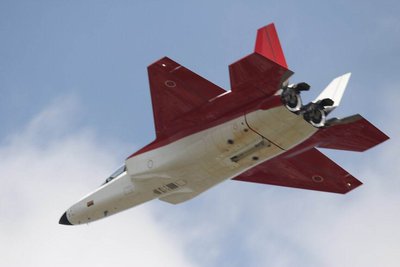 战斗机
鹞式战机
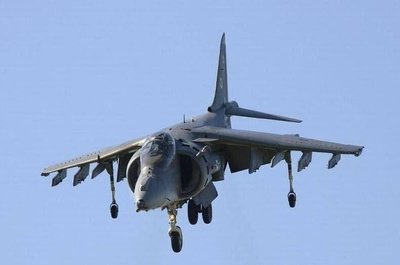 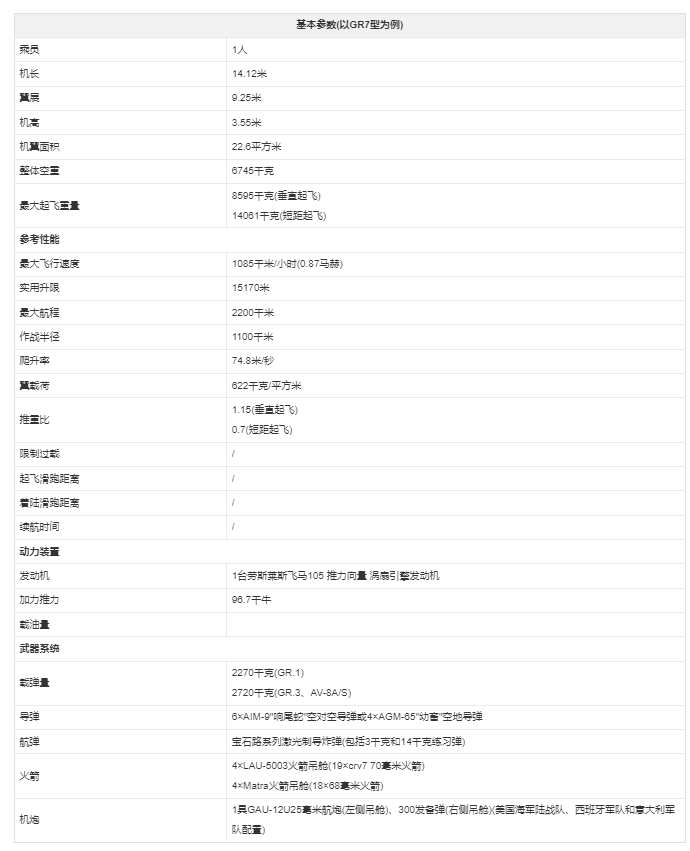 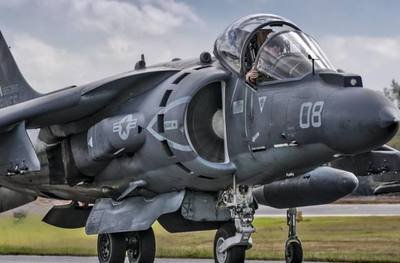 战斗机
幻影2000战机
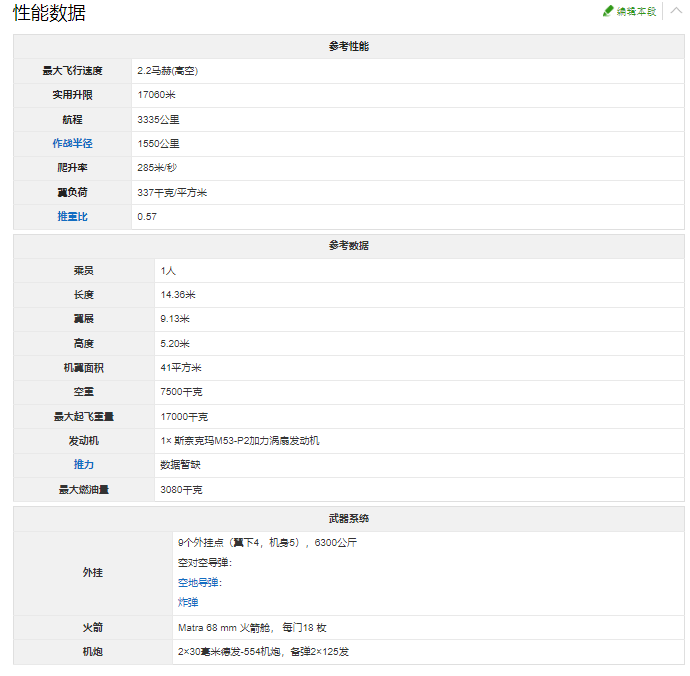 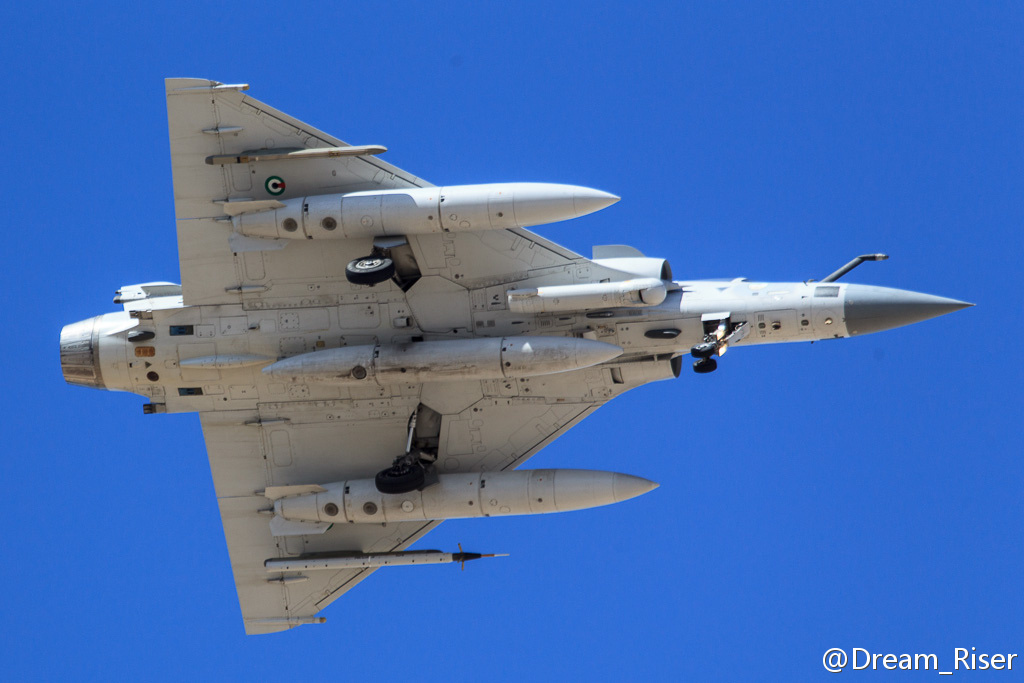 直升机
小羚羊
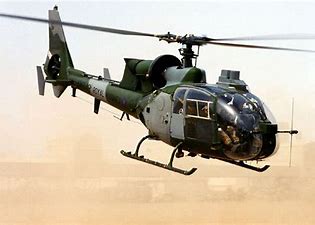 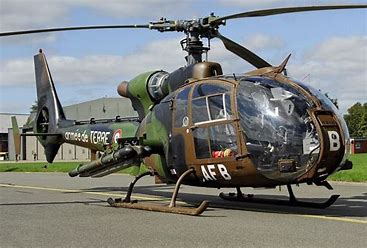 直升机
云雀
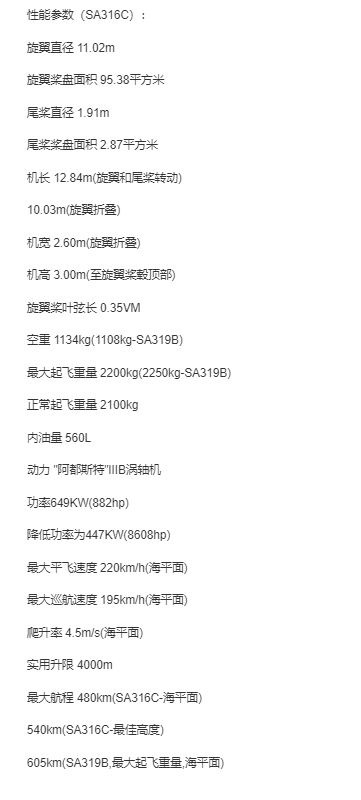 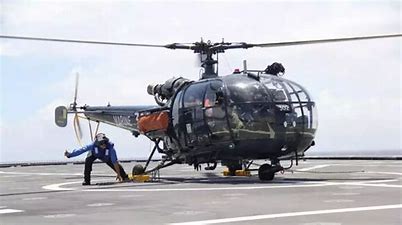